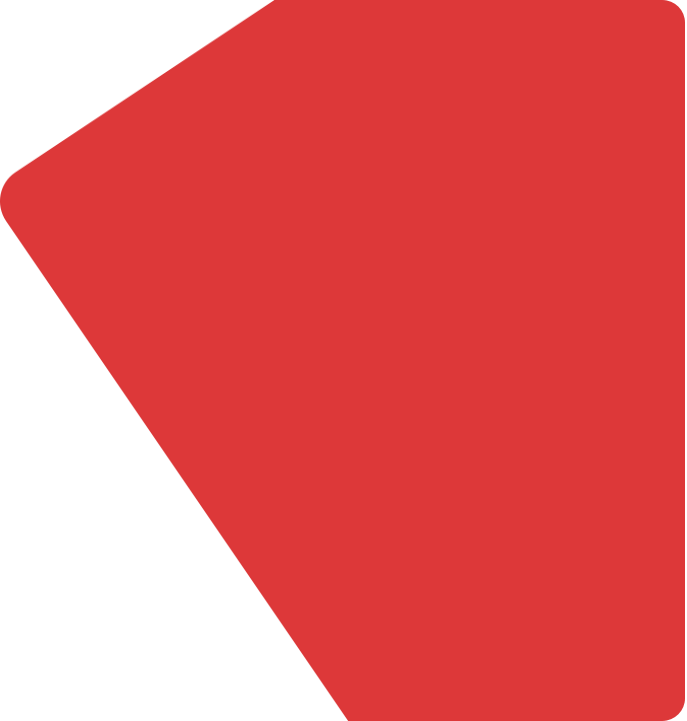 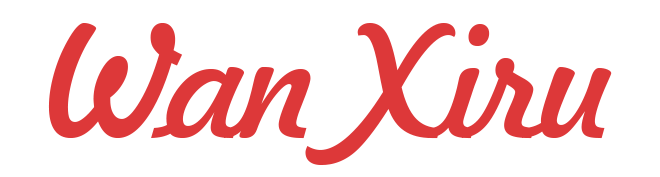 介绍
数据展示
结论
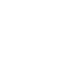 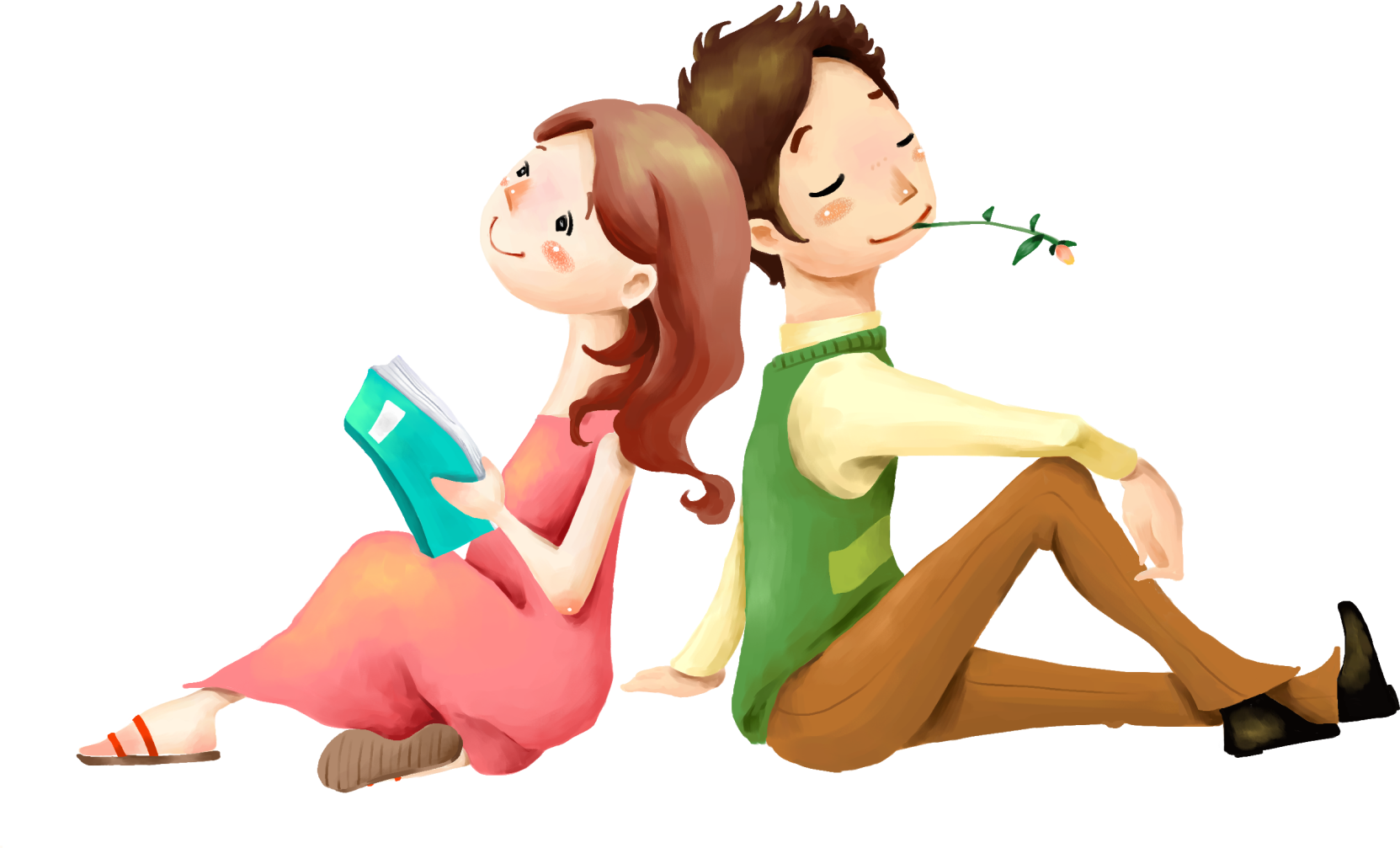 大学生恋爱价值观
A Survey Of
南昌某师范学院
18某计算机本科一班
[Speaker Notes: 恒好美佳   https://sppt.taobao.com/]
问卷形式
问卷数量
收集数量
大学生恋爱价值观问卷调查问卷展示
介绍
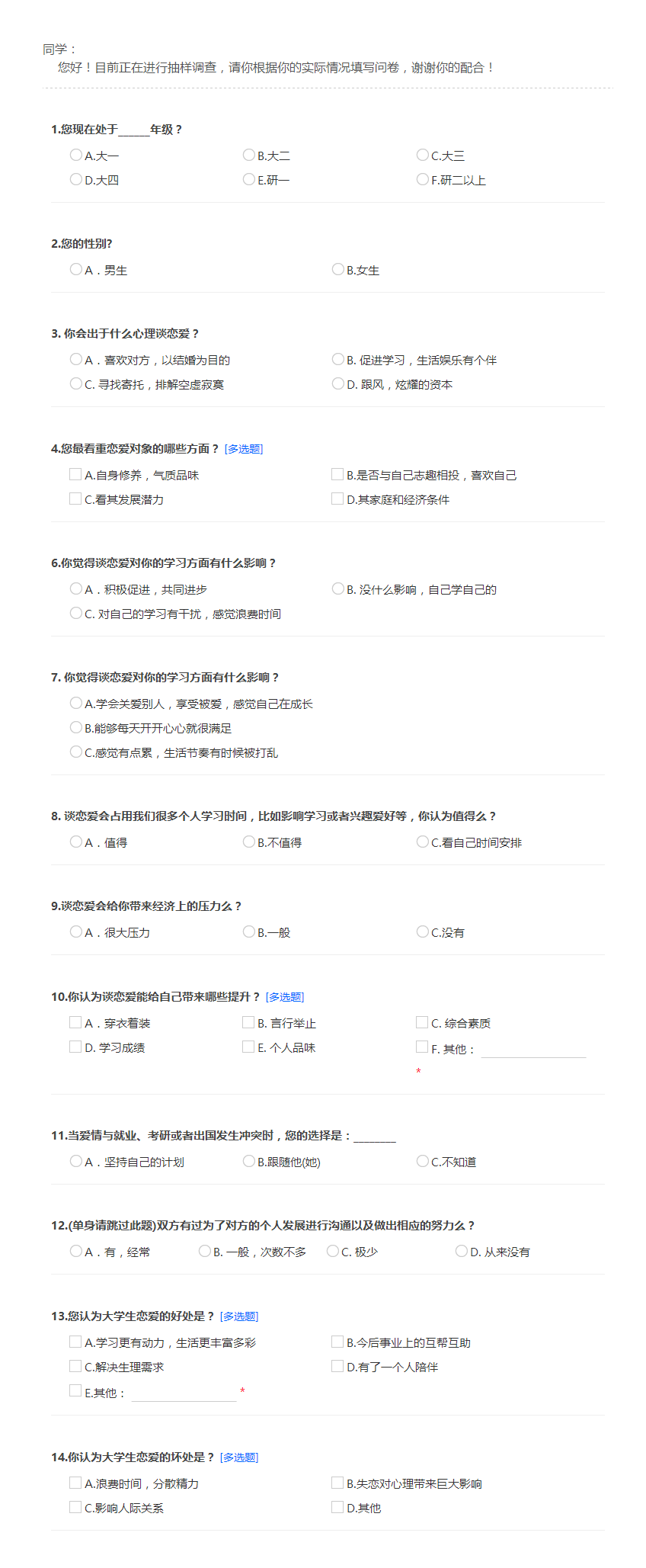 恋爱观是一个人的世界观、人生观、价值观在恋爱问题上的集中体现，是对恋爱和爱情所持的基本观点和态度。大学是人生的黄金阶段，也是人生恋爱观形成的关键时期，在此通过问卷调查的形式，对我校恋爱观进行了一个调查，了解我校大学生爱情观的现状。
调查时间
2017年11月11日 至 2017年12月8日
调查对象
南昌师范学院
调查方法
随机抽样
网络问卷
计划100份
实际85份
数据展示
大一
大二
大三
大四
//无效数据不计算在内
75
人
4
人
2
人
1
人
59人
女
58
1
0
0
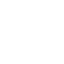 23人
17
3
2
1
男
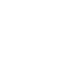 [Speaker Notes: 交叉分析]
数据展示
流氓！
我想不以结婚为目的的谈恋爱
出于什么谈恋爱?
//无效数据不计算在内
57%
58%
喜欢对方，以结婚为目的
22%
27%
促进学习，生活娱乐有个伴
22%
10%
寻找寄托，排解空虚寂寞
0%
0%
跟风，炫耀
0%
5%
其他
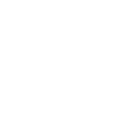 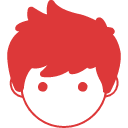 [Speaker Notes: 交叉分析]
数据展示
我持保留意见！
我觉得很值啊！
//无效数据不计算在内
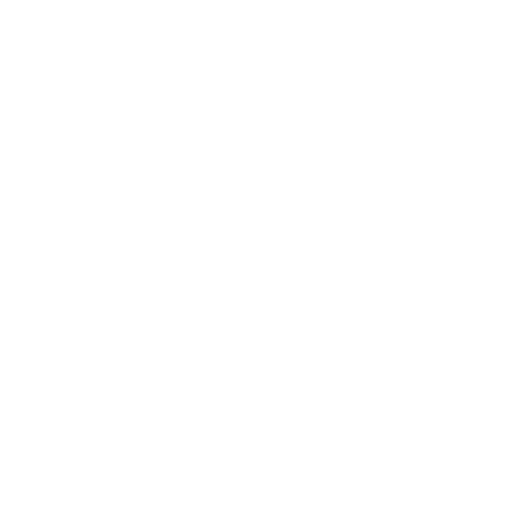 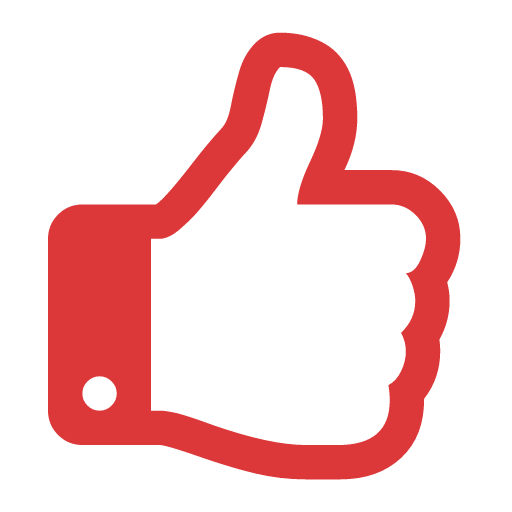 谈恋爱
值
吗
1
2
3
4
5
6
1
2
3
4
5
6
7
8
9
0
1
2
3
4
5
6
7
8
9
0
1
2
3
4
5
6
7
8
9
0
1
2
3
4
5
6
7
8
9
0
0
1
2
3
4
5
6
7
8
9
0
1
2
3
4
5
6
7
8
9
0
1
%
%
1
2
3
4
5
1
2
3
4
5
6
7
8
9
0
1
2
3
4
5
6
7
8
9
0
1
2
3
4
5
6
7
8
9
0
1
2
3
4
5
6
7
8
9
0
0
1
2
3
4
5
6
7
8
9
0
1
2
3
4
5
6
7
8
9
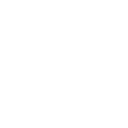 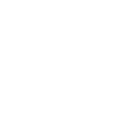 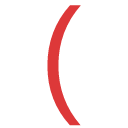 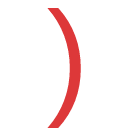 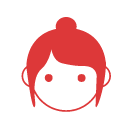 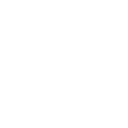 [Speaker Notes: 交叉分析]
数据展示
男
男
17%
57%
女
女
3%
44%
我...
我想坚持自己的梦想，可...
当爱情与就业/考研/出国发生冲突时?
//无效数据不计算在内
O
r
坚持自己的计划
跟随他（她）
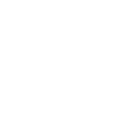 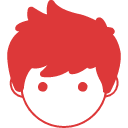 [Speaker Notes: 交叉分析]
数据展示
我有！
我没钱了！
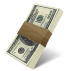 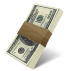 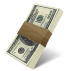 谈恋爱会给你带来经济上的压力吗?
//无效数据不计算在内
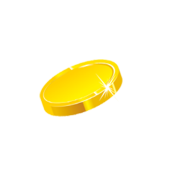 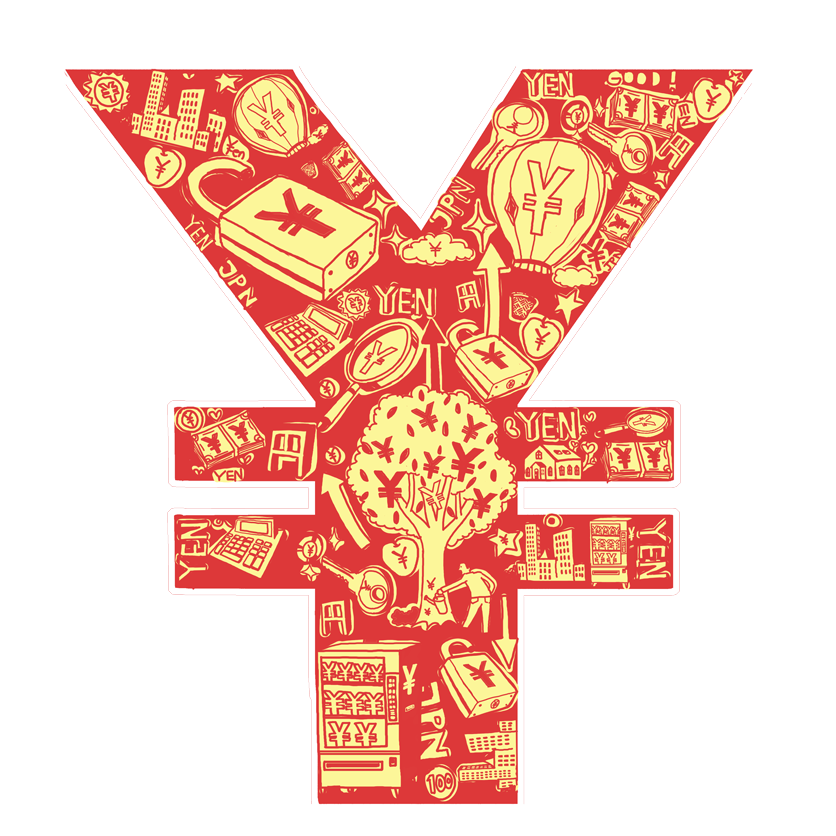 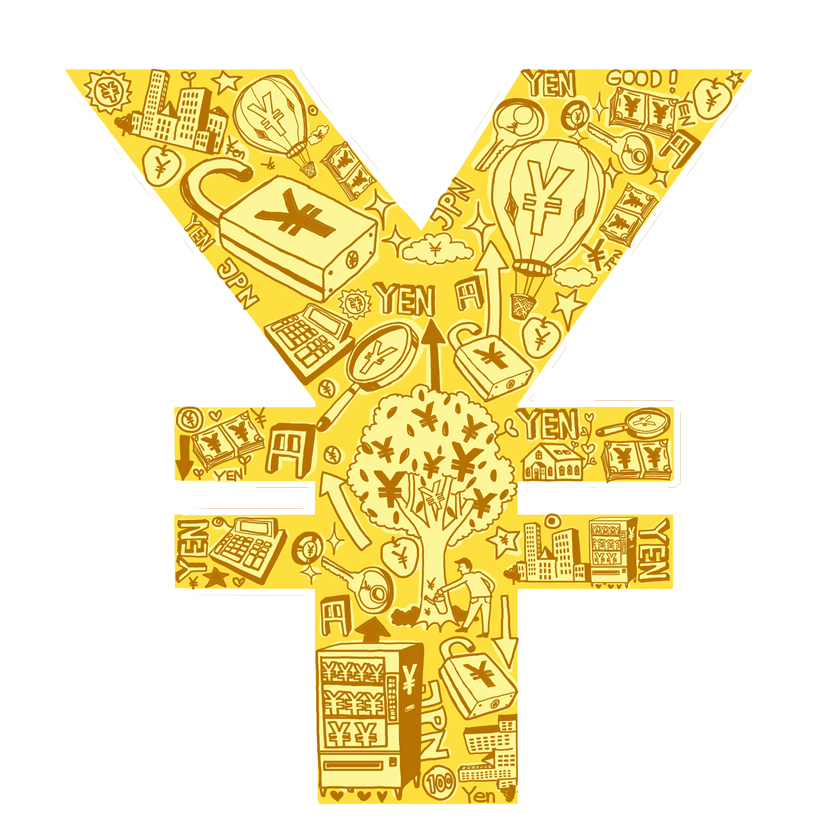 很大压力
17%
3%
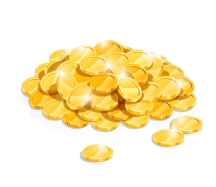 69%
一般般
78%
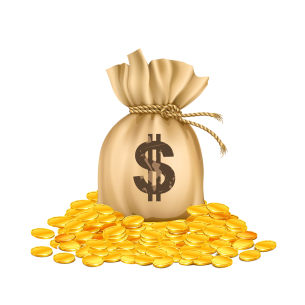 没有
4%
25%
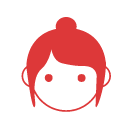 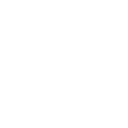 [Speaker Notes: 交叉分析]
单项数据展示
//无效数据不计算在内
您认为大学生恋爱的好处是？
26%
5%
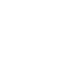 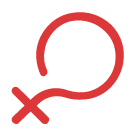 C：解决生理需求
您最看重恋爱对象哪些方面？
17%
42%
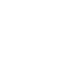 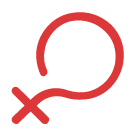 C：看其发展潜力
您最看重恋爱对象哪些方面？
0%
27%
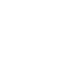 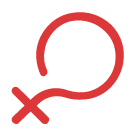 D：其家庭和经济条件
74%
76%
恋爱能给自己带来哪些提升？
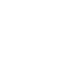 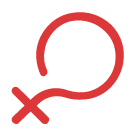 78%
66%
B：言行举止
C：综合素质
[Speaker Notes: 单项分析]
大学是学生们树立正确的世界观、人生观和价值观的重要时期，其心智虽趋于成熟，但在处理大学中恋爱的问题时却往往不够理性，本次调查结果凸显本校大学生爱情观的迷茫与困惑。
结论
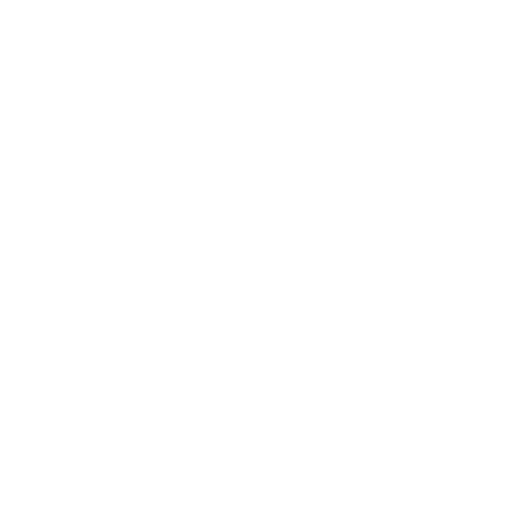 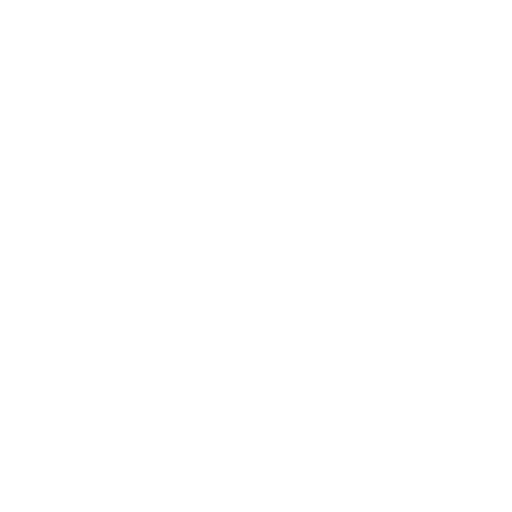 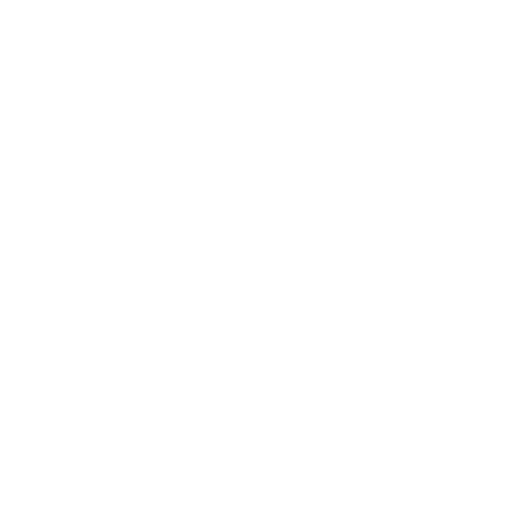 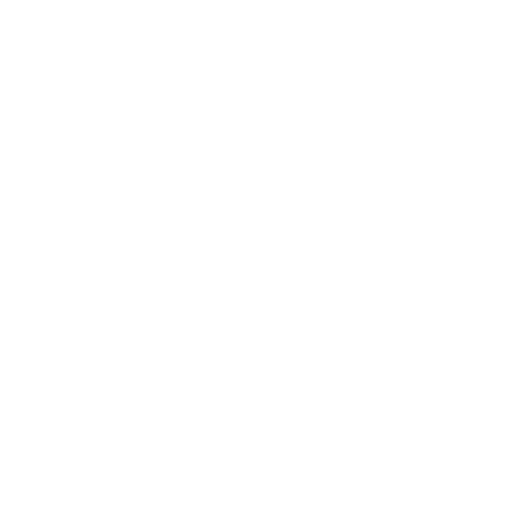 < 动机 >
过于幼稚化
< 价值 >
价值观念不统一
< 资源 >
金钱精力不足
< 未来 >
不明确
[Speaker Notes: 恒好美佳   https://sppt.taobao.com/]
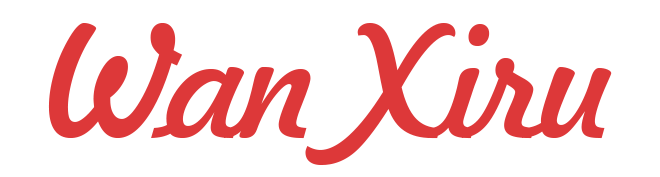 THANKs